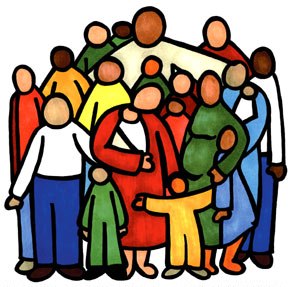 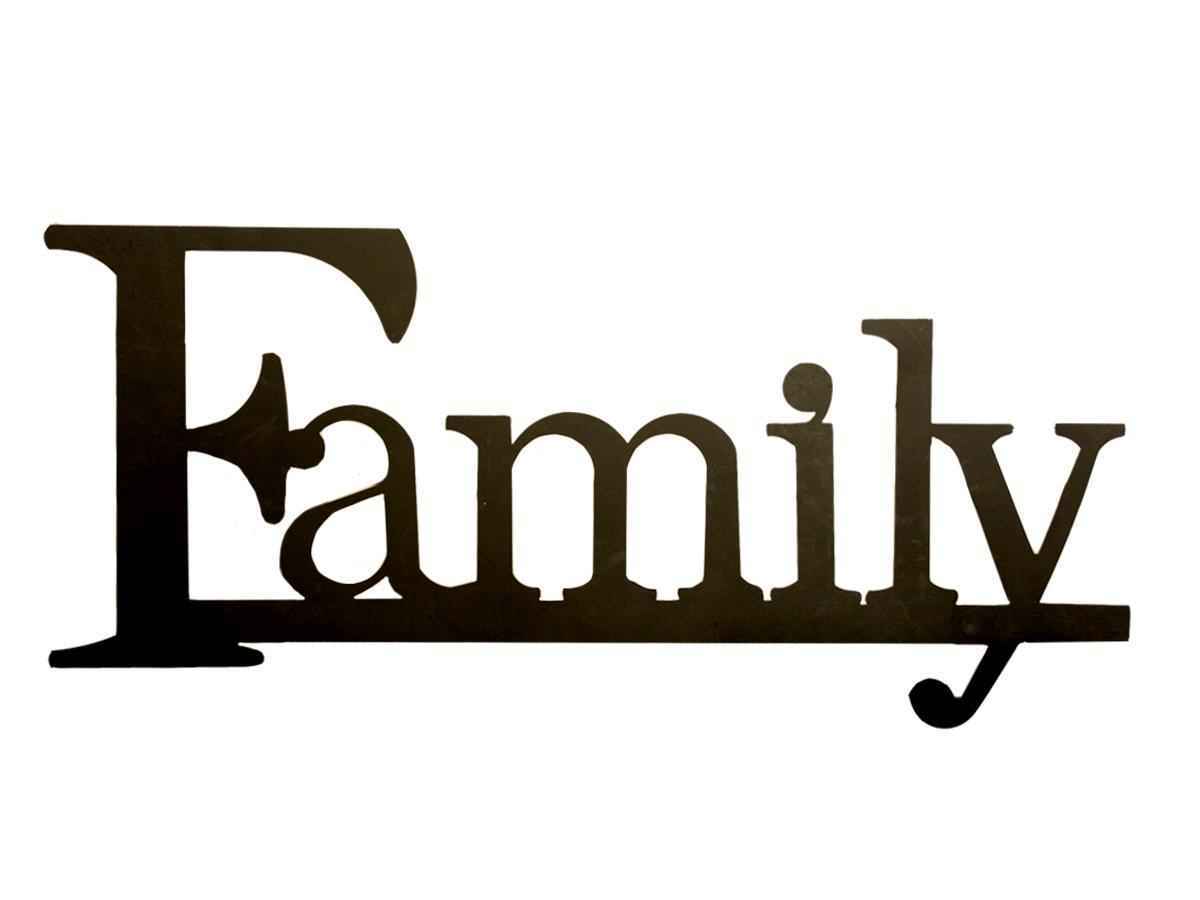 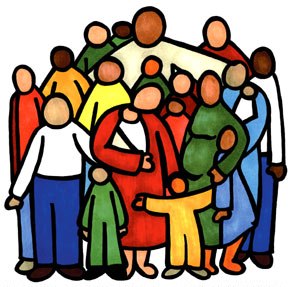 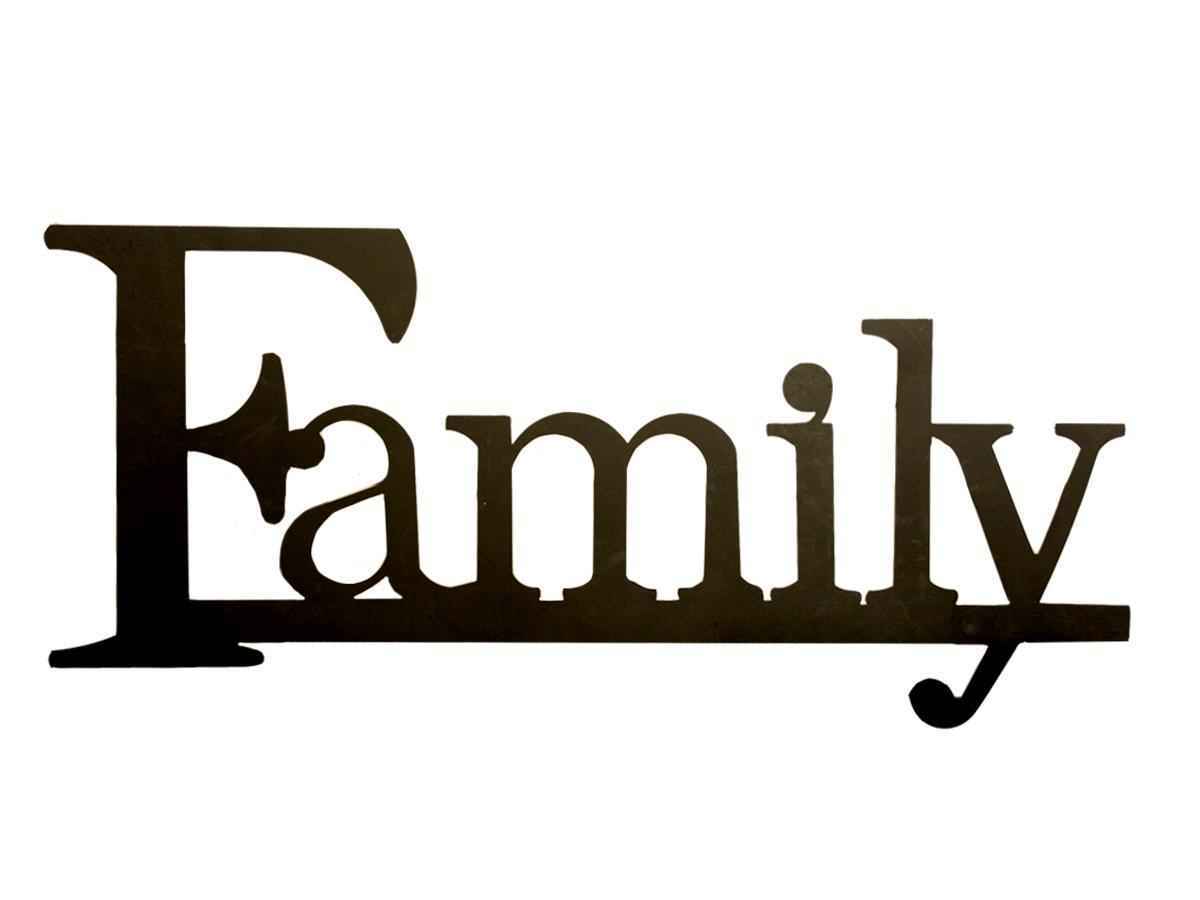 Jesus’ Definition
NT Descriptions
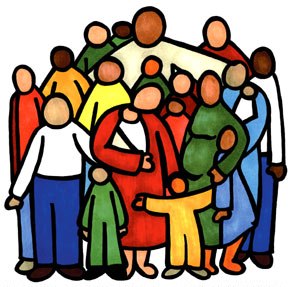 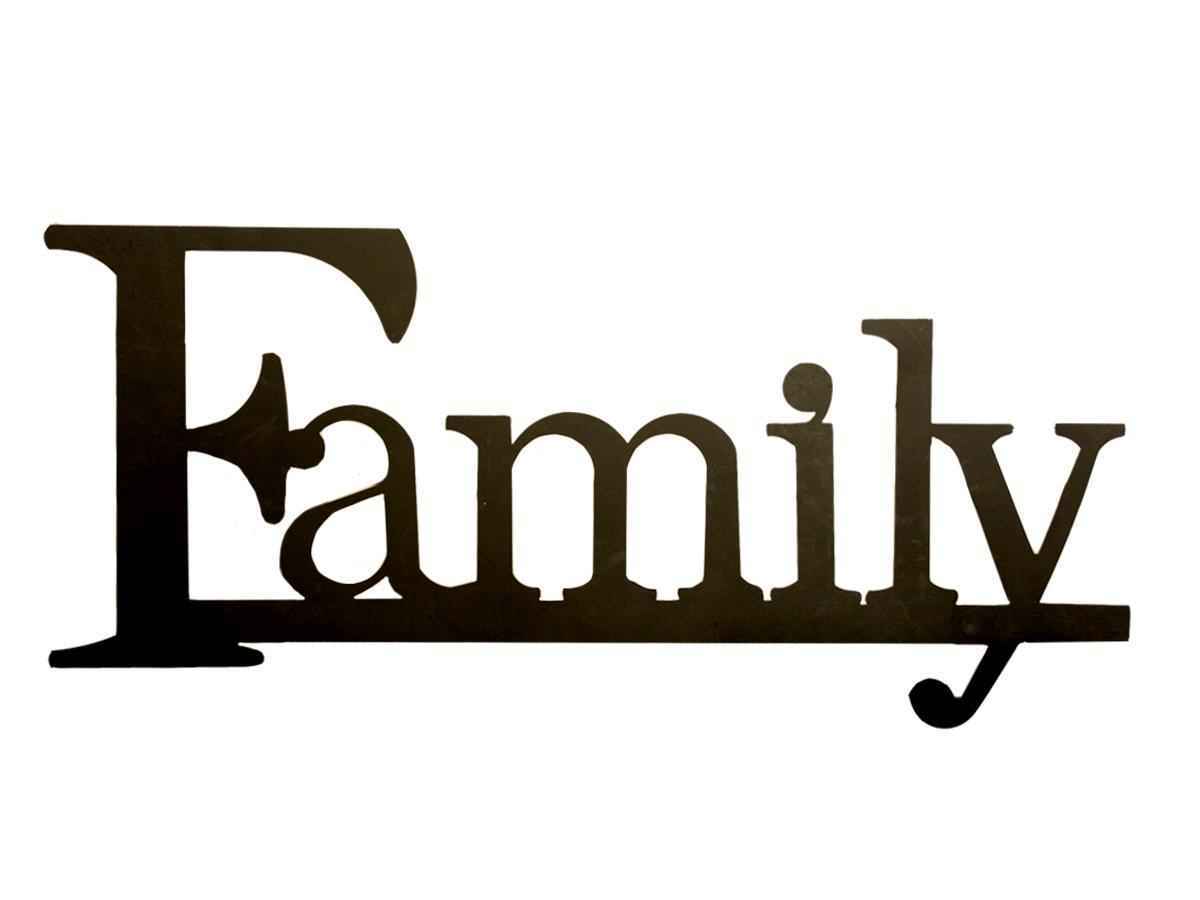 Jesus’ Definition
20 And He came home, and the crowd gathered again, to such an extent that they could not even eat a meal. 21 When His own people heard of this, they went out to take custody of Him; for they were saying, “He has lost His senses.”
														Mark 3:20-21
20 And He came home, and the crowd gathered again, to such an extent that they could not even eat a meal. 21 When His own people heard of this, they went out to take custody of Him; for they were saying, “He has lost His senses.”
														Mark 3:20-21
20 And He came home, and the crowd gathered again, to such an extent that they could not even eat a meal. 21 When His own people heard of this, they went out to take custody of Him; for they were saying, “He has lost His senses.”
														Mark 3:20-21
22 The scribes who came down from Jerusalem were saying, “He is possessed by Beelzebul,” and “He casts out the demons by the ruler of the demons.” 
														Mark 3:22
31 Then His mother and His brothers arrived, and standing outside they sent word to Him and called Him. 32 A crowd was sitting around Him, and they said to Him, “Behold, Your mother and Your brothers are outside looking for You.” 33 Answering them, He said, “Who are My mother and My brothers?” 34 Looking about at those who were sitting around Him, He said, “Behold My mother and My brothers! 35 For whoever does the will of God, he is My brother and sister and mother.” 																				Mark 3:31-35
31 Then His mother and His brothers arrived, and standing outside they sent word to Him and called Him. 32 A crowd was sitting around Him, and they said to Him, “Behold, Your mother and Your brothers are outside looking for You.” 33 Answering them, He said, “Who are My mother and My brothers?” 34 Looking about at those who were sitting around Him, He said, “Behold My mother and My brothers! 35 For whoever does the will of God, he is My brother and sister and mother.” 																				Mark 3:22-27
31 Then His mother and His brothers arrived, and standing outside they sent word to Him and called Him. 32 A crowd was sitting around Him, and they said to Him, “Behold, Your mother and Your brothers are outside looking for You.” 33 Answering them, He said, “Who are My mother and My brothers?” 34 Looking about at those who were sitting around Him, He said, “Behold My mother and My brothers! 35 For whoever does the will of God, he is My brother and sister and mother.” 																				Mark 3:31-35
When His own people heard of this, they went out to take custody of Him; for they were saying,                      “He has lost His senses.”
												        Mark 3:21
X
When His own people heard of this, they went out to take custody of Him; for they were saying,                      “He has lost His senses.”
												        Mark 3:21
X
31 Then His mother and His brothers arrived, and standing outside they sent word to Him and called Him. 32 A crowd was sitting around Him, and they said to Him, “Behold, Your mother and Your brothers are outside looking for You.” 																				Mark 3:31-32
X
33 Answering them, He said, “Who are My mother and My brothers?” 34 Looking about at those who were sitting around Him, He said, “Behold My mother and My brothers! 35 For whoever does the will of God, he is My brother and sister and mother.” 														Mark 3:33-35
X
X
X
X
X
X
X
X
X
X
…But standing by the cross of Jesus were His mother, and His mother’s sister, Mary the wife of Clopas, and Mary Magdalene. 26 When Jesus then saw His mother, and the disciple whom He loved standing nearby, He said to His mother, “Woman, behold, your son!” 27 Then He said to the disciple, “Behold, your mother!” From that hour the disciple took her into his own household.
														John 19:25-27
…But standing by the cross of Jesus were His mother, and His mother’s sister, Mary the wife of Clopas, and Mary Magdalene. 26 When Jesus then saw His mother, and the disciple whom He loved standing nearby, He said to His mother, “Woman, behold, your son!” 27 Then He said to the disciple, “Behold, your mother!” From that hour the disciple took her into his own household.
														John 19:25-27
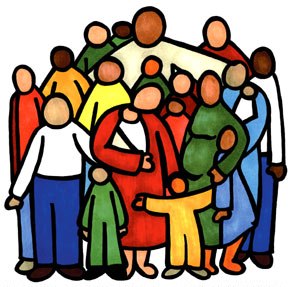 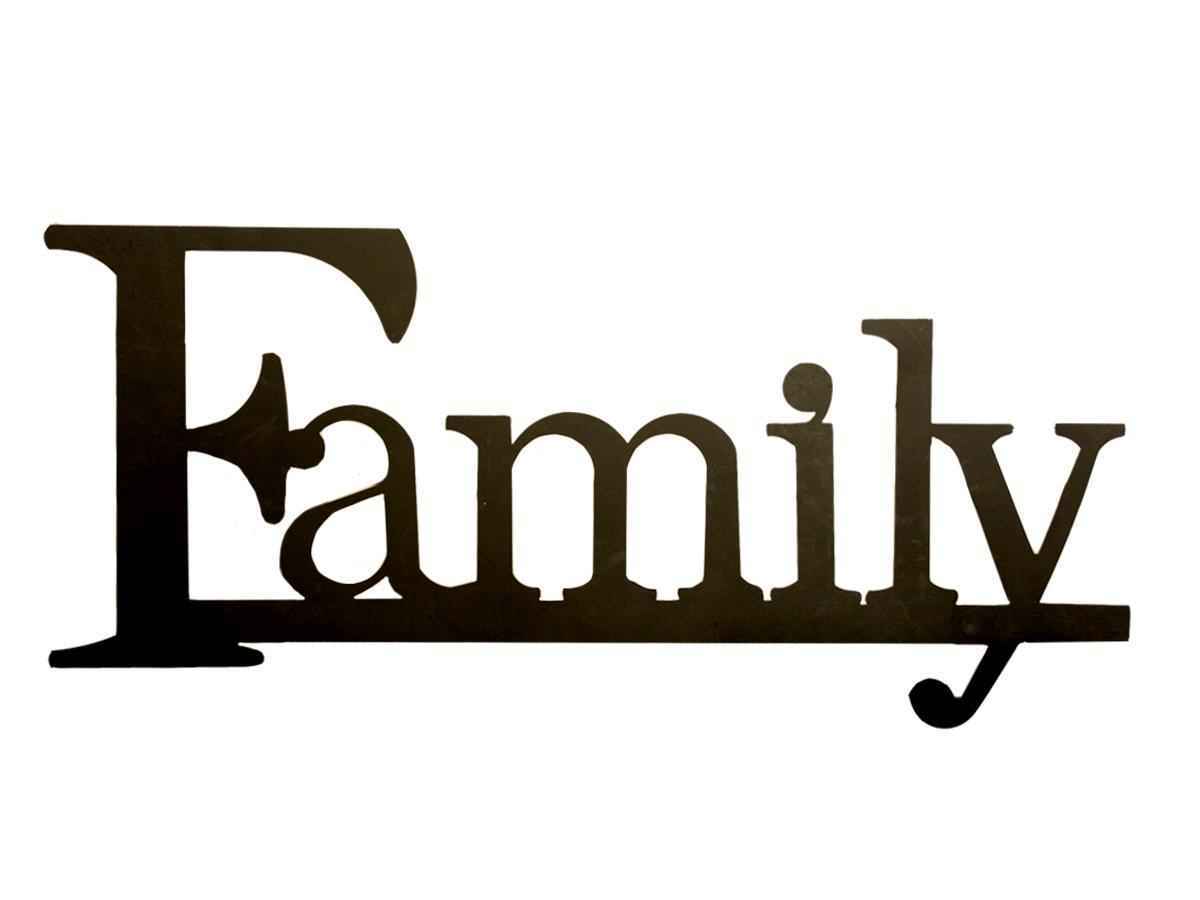 NT Descriptions
Brother and Sister
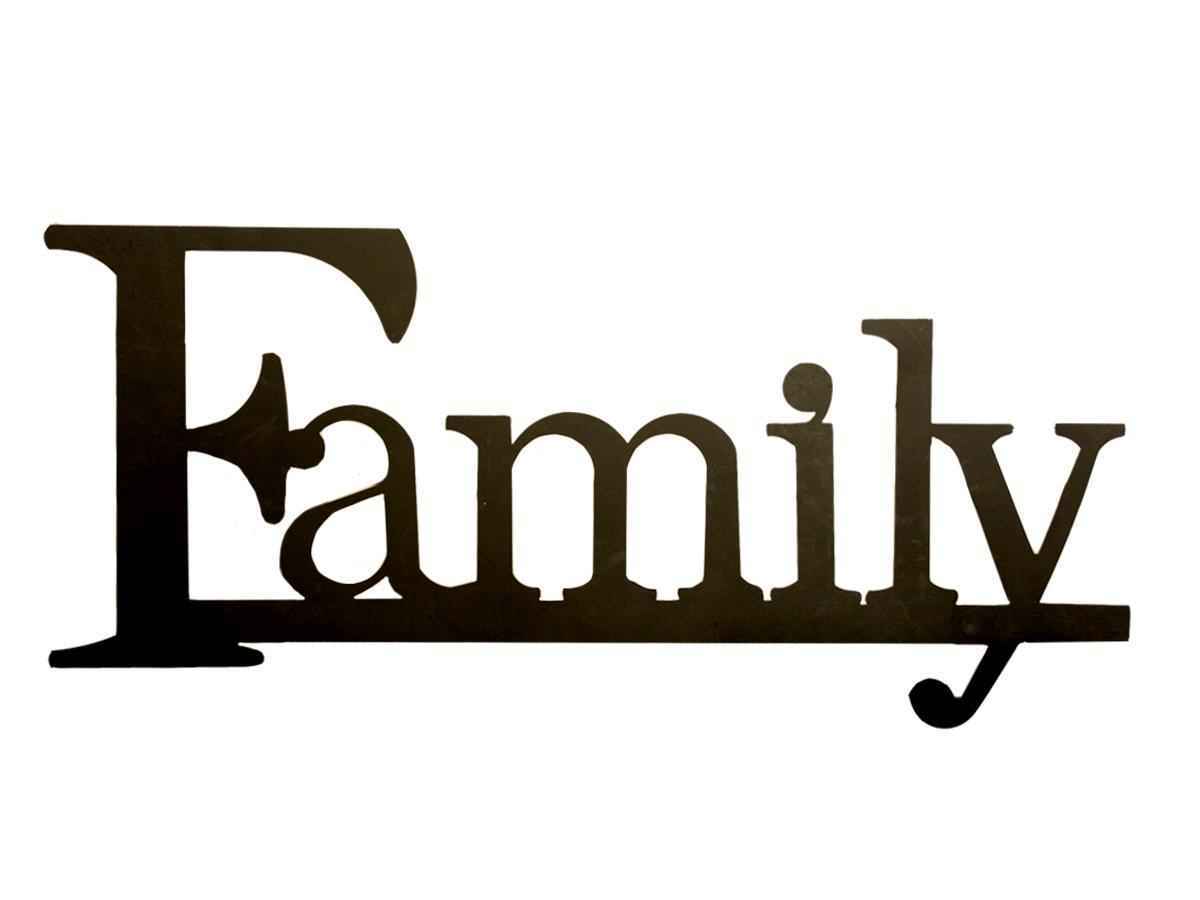 NT Descriptions
I commend to you our sister Phoebe, who is a servant of the church which is at Cenchrea 
															Rom 16:1
If a brother or sister is without clothing and in need of daily food, and one of you says to them, “Go in peace, be warmed and be filled,” and yet you do not give them what is necessary for their body, what use is that?
															James 2:15
Brother and Sister
Brethren
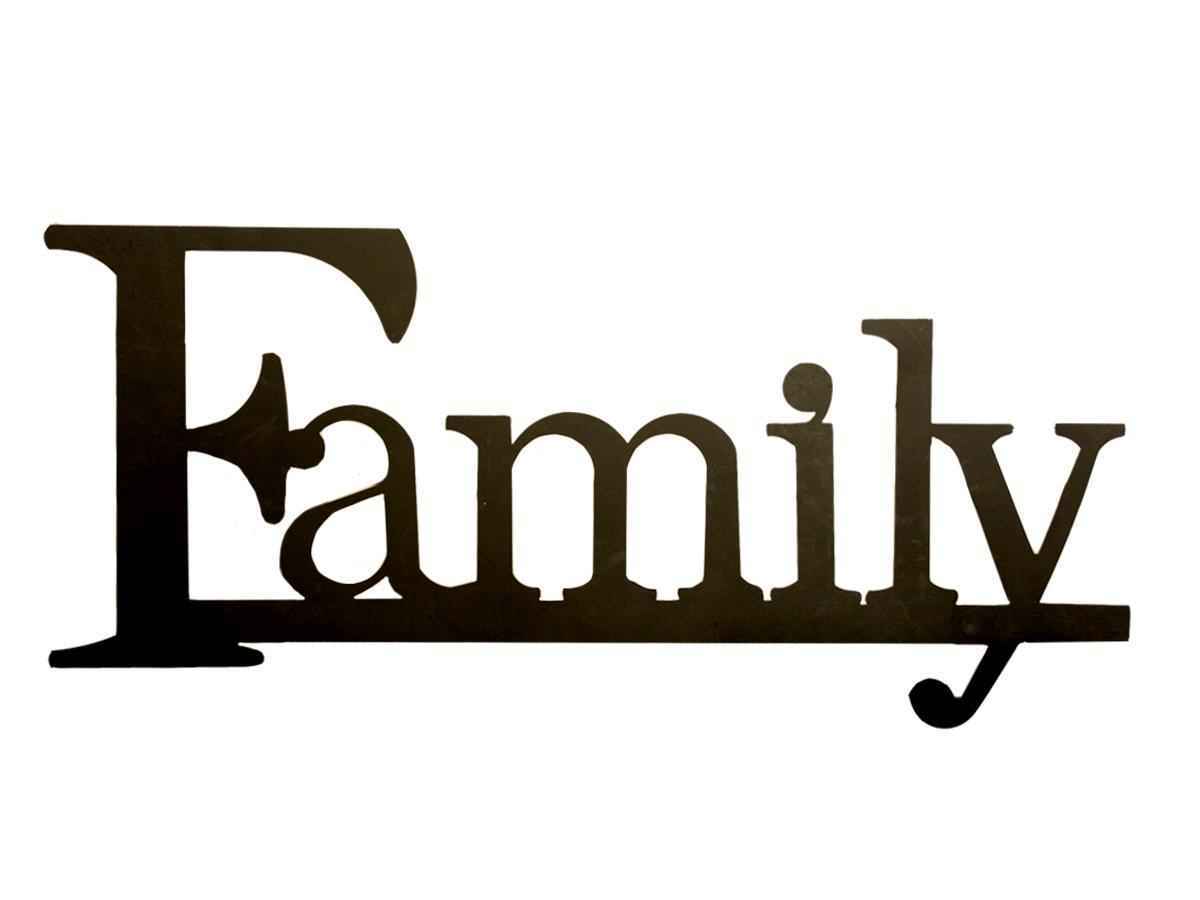 Children/Son
NT Descriptions
I do not write these things to shame you, but to admonish you as my beloved children.
												1 Corinthians 4:14
I have no greater joy than this, to hear of my children walking in the truth																								3 John 1:4
To Timothy, my true child in the faith: 
Grace, mercy and peace from God the Father and Christ Jesus our Lord.
			1 Timothy 1:2 (also 2 Timothy 1:2; Titus 1:4)
This command I entrust to you, Timothy, my son, in accordance with the prophecies previously made concerning you, that by them you fight the good fight
														1 Timothy 1:18
Brother and Sister
Brethren
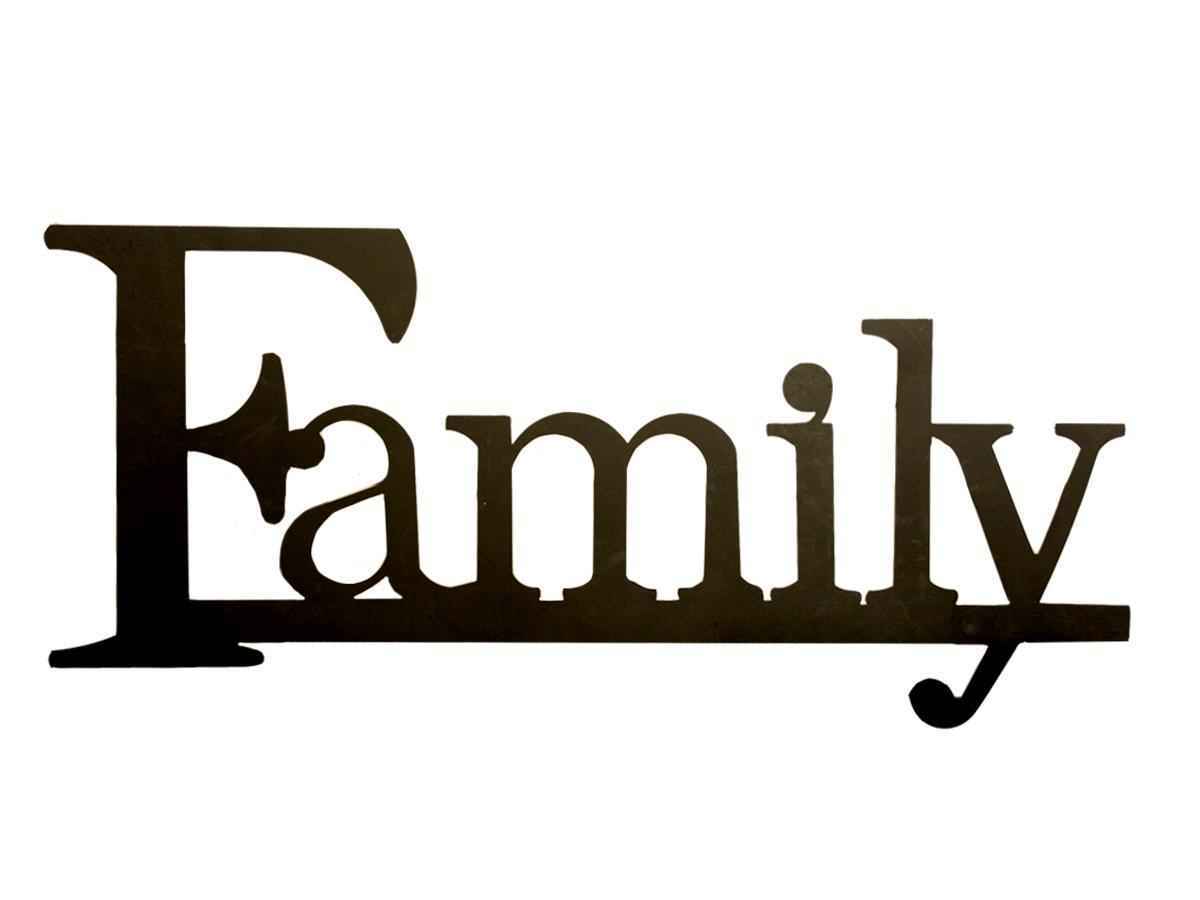 Children/Son
Father
NT Descriptions
But you know Timothy's proven worth, how as a son with a father he has served with me in the gospel.																Phil 2:22
Brother and Sister
Brethren
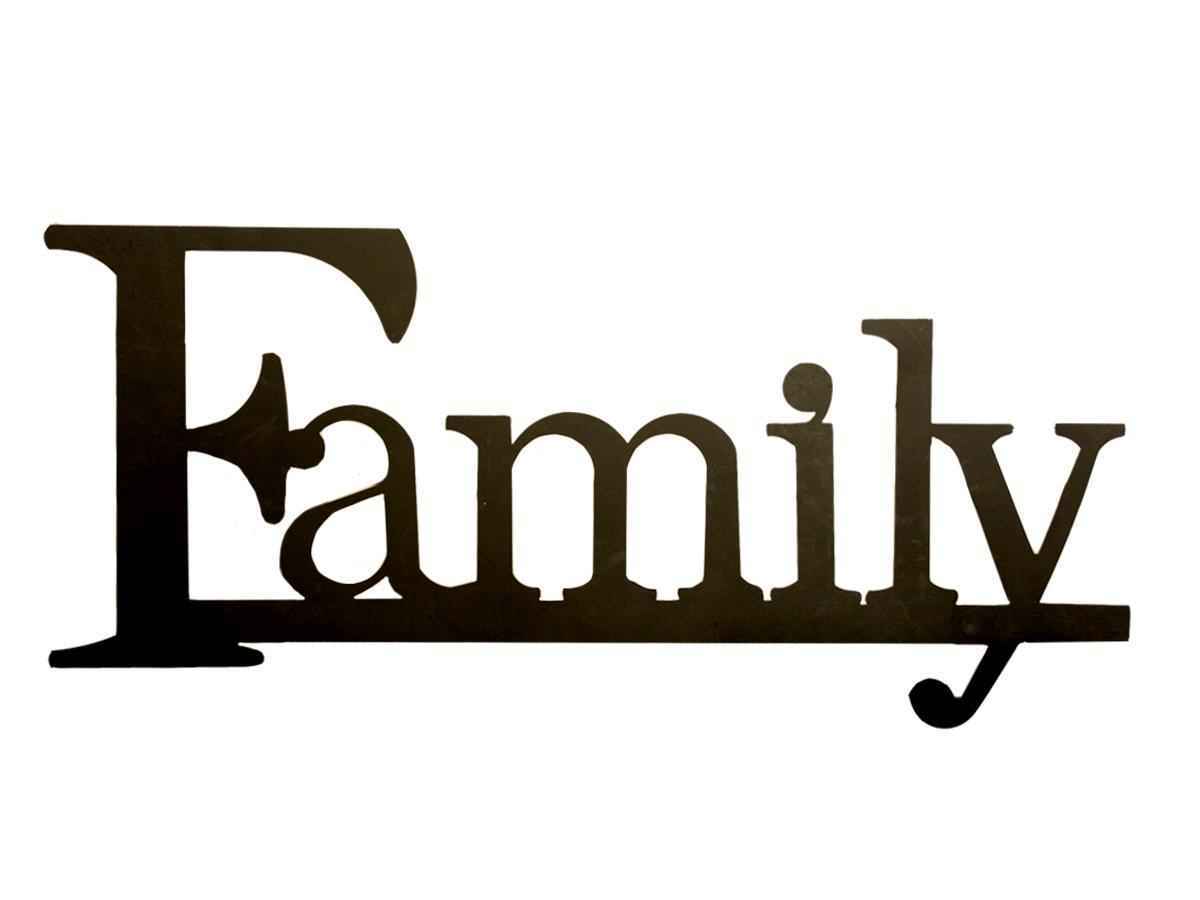 Children/Son
Father
Mother
NT Descriptions
Greet Rufus, chosen in the Lord; also his mother, who has been a mother to me as well.
															Rom 16:13
Brother and Sister
Brethren
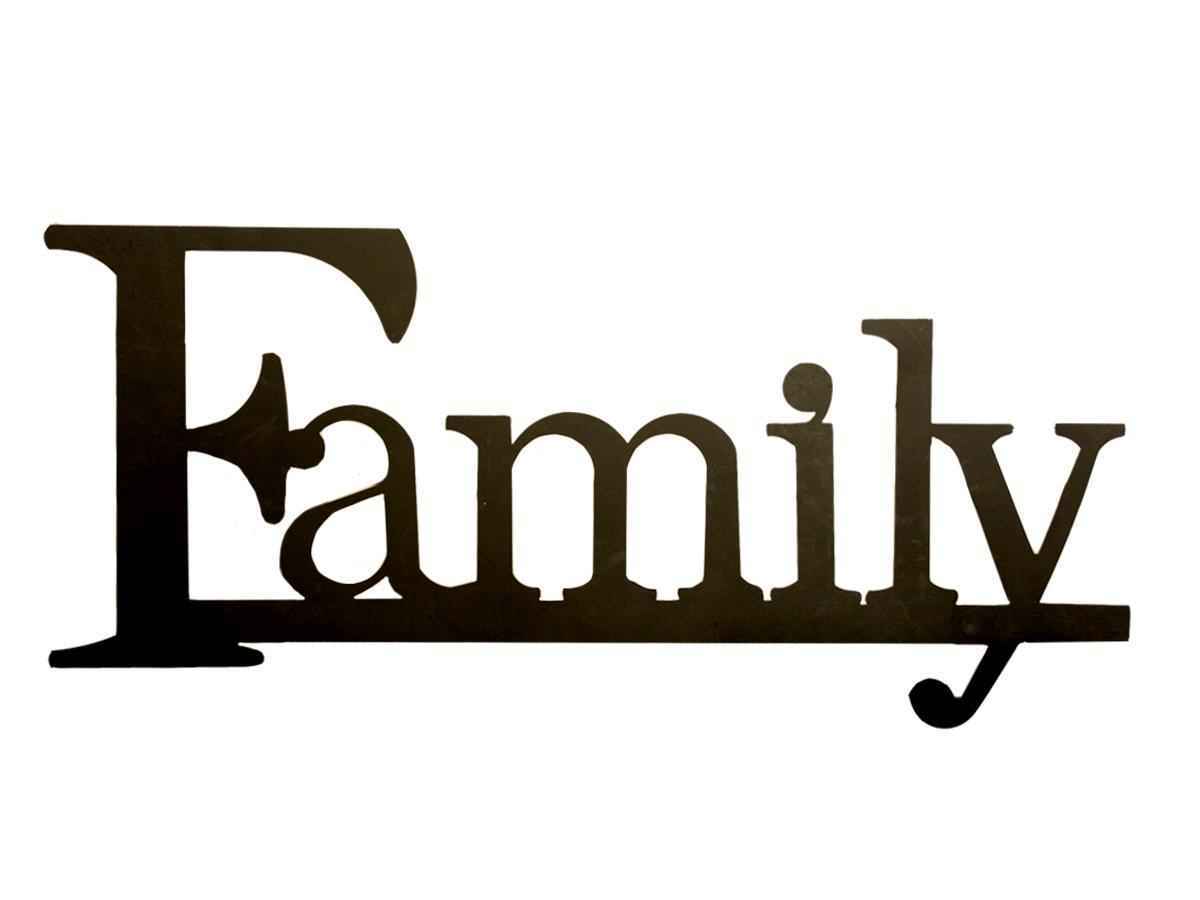 Children/Son
Father
Mother
NT Descriptions
Do not rebuke an older man but encourage him as you would a father, younger men as brothers, older women as mothers, younger women as sisters, in all purity.															
															1 Tim 5:1-2
Brother and Sister
Brethren
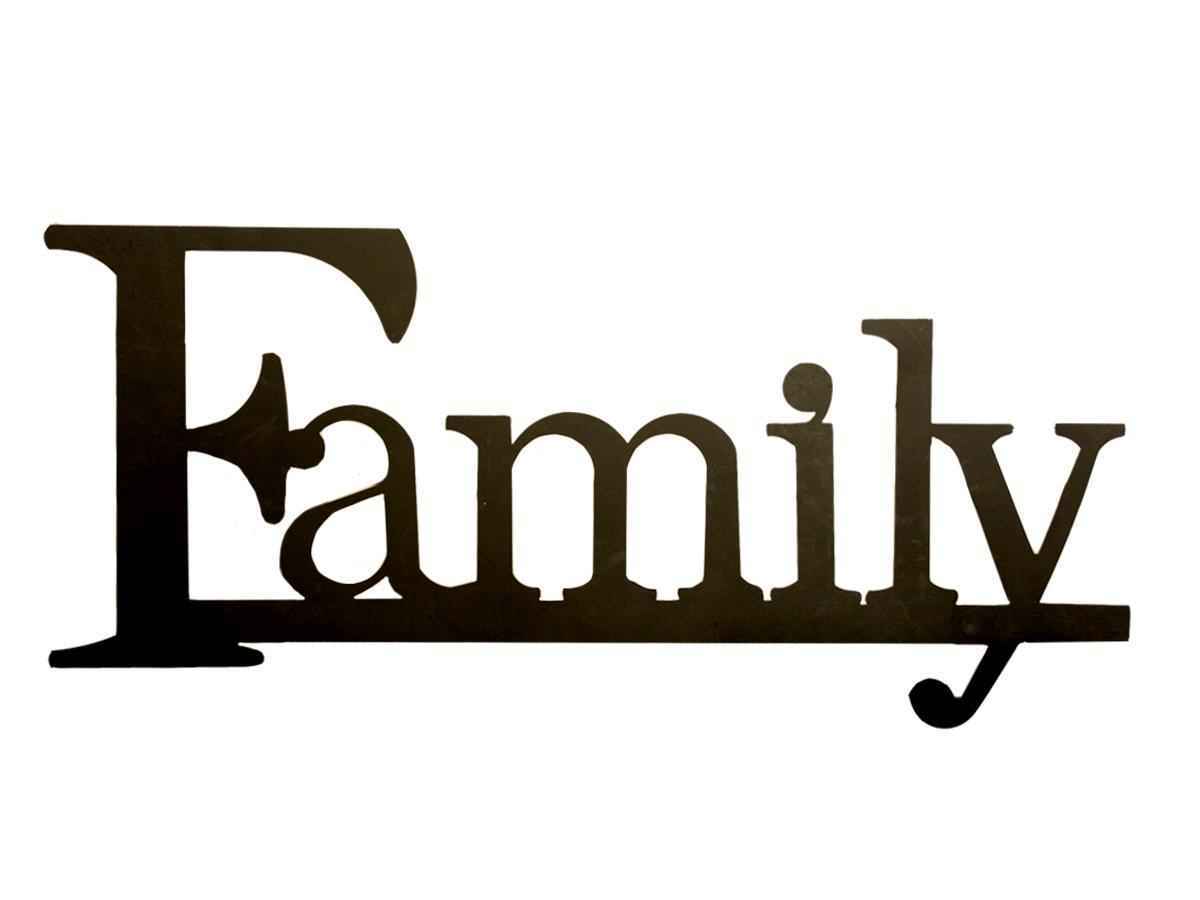 Children/Son
Father
Mother
Household
NT Descriptions
So then you are no longer strangers and aliens, but you are fellow citizens with the saints and members of the household of God
															Eph 2:19
if I delay, you may know how one ought to behave in the household of God, which is the church of the living God, a pillar and buttress of the truth.																		1 Tim 3:15
So then, as we have opportunity, let us do good to everyone, and especially to those who are of the household of faith.																												Gal 6:10
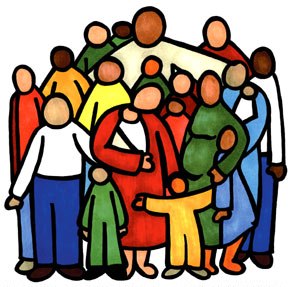 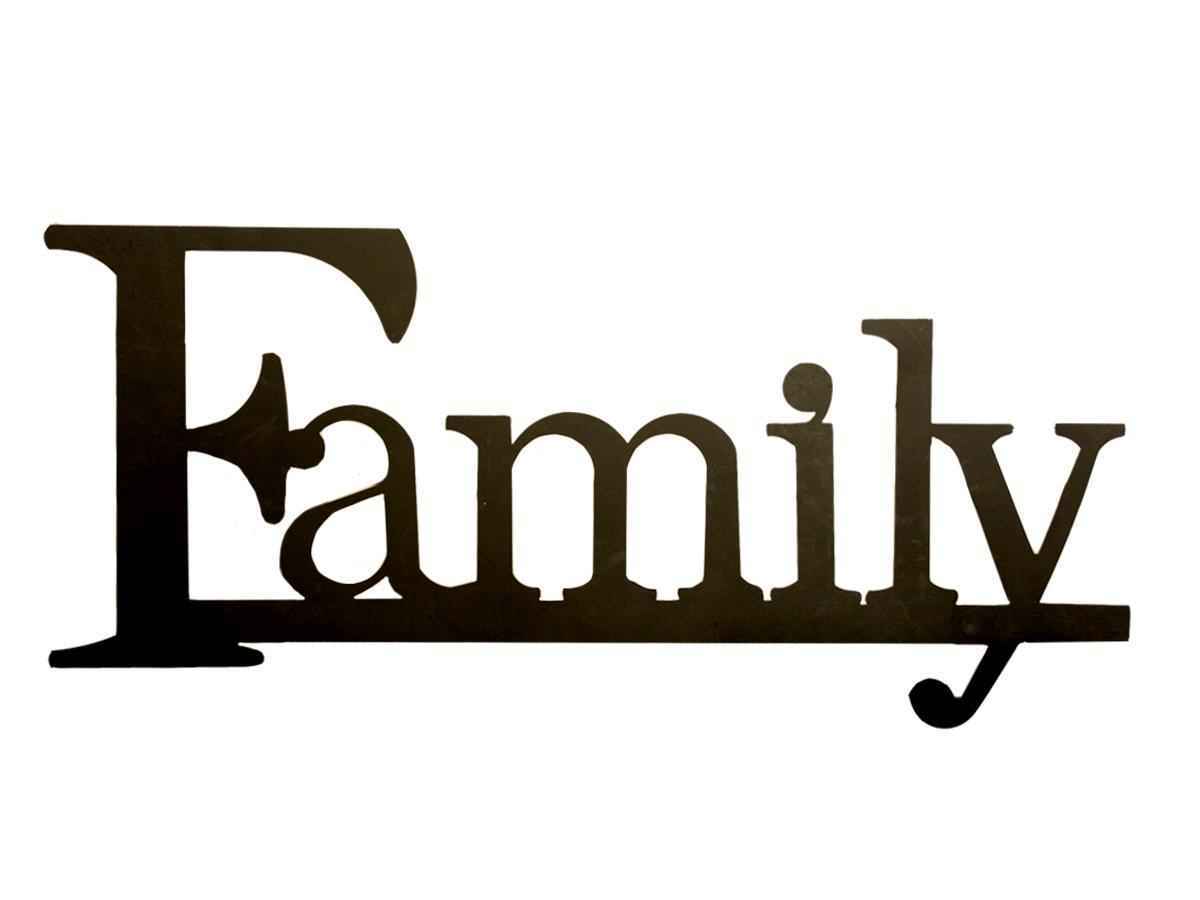